ONLINE IN-SERVICE TRAINING COURSE – PRTs (Ist SPELL)
DIGITAL 
FLASH
CARDS
CLASS – II
EVS
TOPICS
PLANTS
ANIMALS
HEALTH.HYGIENE & EXERCISE
PLACES OF WORSHIP
OUR FESTIVALS
MEANS OF TRANSPORT
ROAD SAFETY
MEANS OF COMMUNICATION
PLANTS
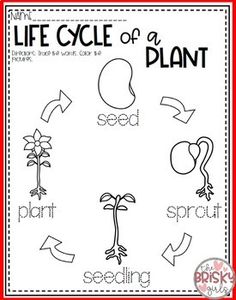 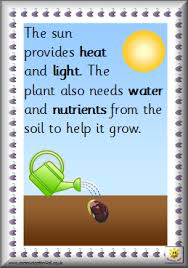 ANIMALS
ANIMALS’ SOUNDS
https://youtu.be/YCvzPBUPZ9w
OBSERVE 
AND 
IDENTIFY
CAT
HORSE
COW
TIGER
ELEPHANT
FISHES
ZEBRA
RHINOCEROS
HOMES OF ANIMALS
https://youtu.be/xzOV4euyv1A
HEALTH
HYGIENE &
EXERCISE
LINK TO VIDEOS
https://youtu.be/a3fTkawDCyY
https://youtu.be/21s8-SMOSTY
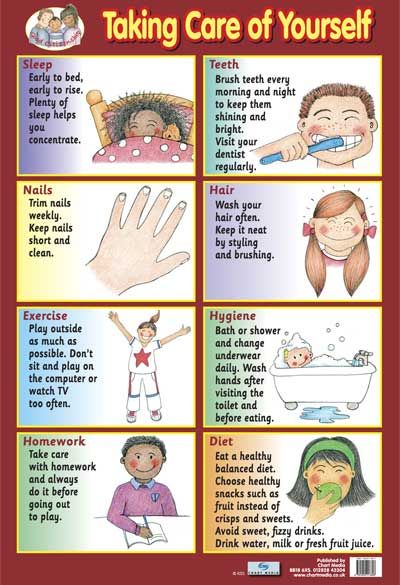 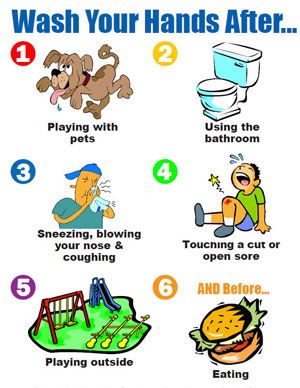 PLACES
OF
WORSHIP
TEMPLE
CHURCH
GURUDWARA
MOSQUE
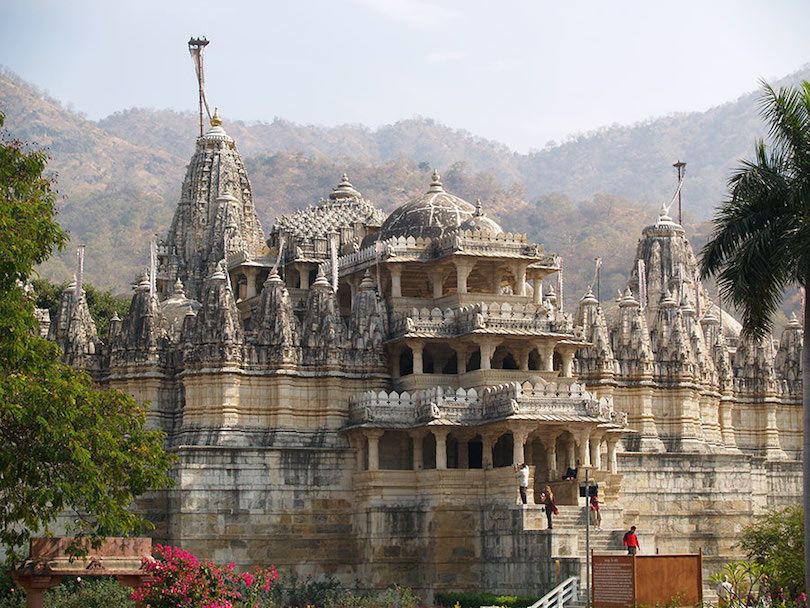 OUR FESTIVALS
DIWALI
HOLI
CHRISTMAS
EID
GURU PARV
ONAM
THREE-WHEELER
TWO-WHEELER
TRAIN
ZEBRA CROSSING
TRAFFIC LIGHTS
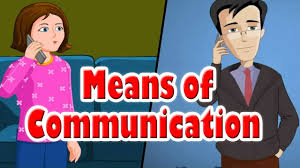 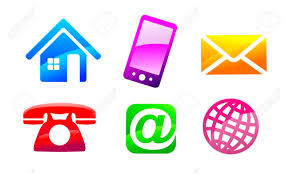 TELEVISION
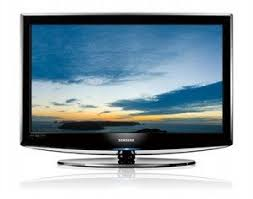 NEWSPAPER
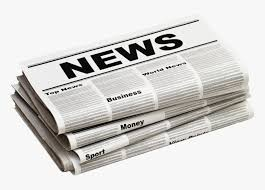 INTERNET
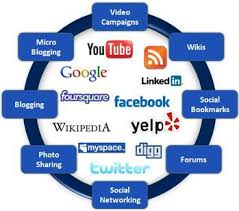 PHONES
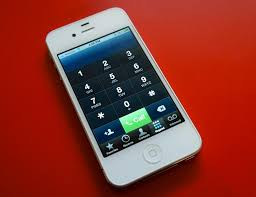 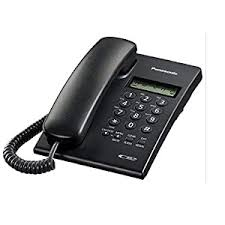 COMPUTER
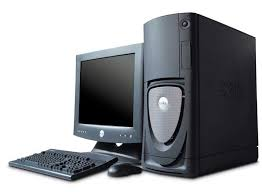 TELEGRAM
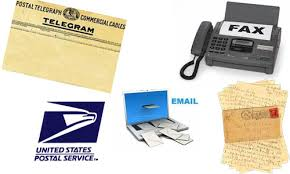 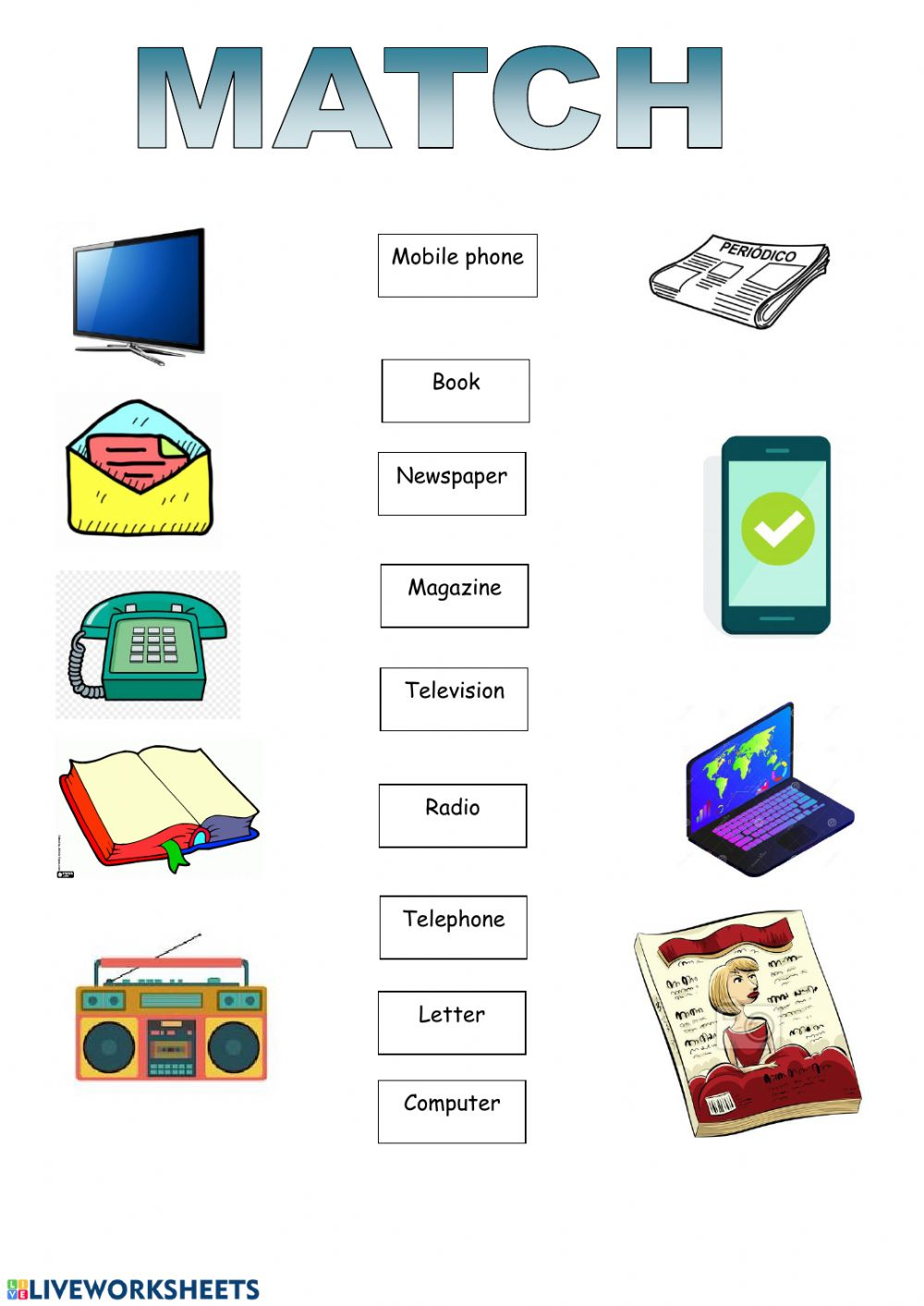 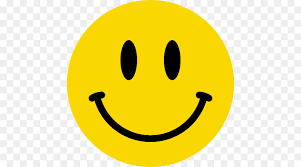 THANK YOU